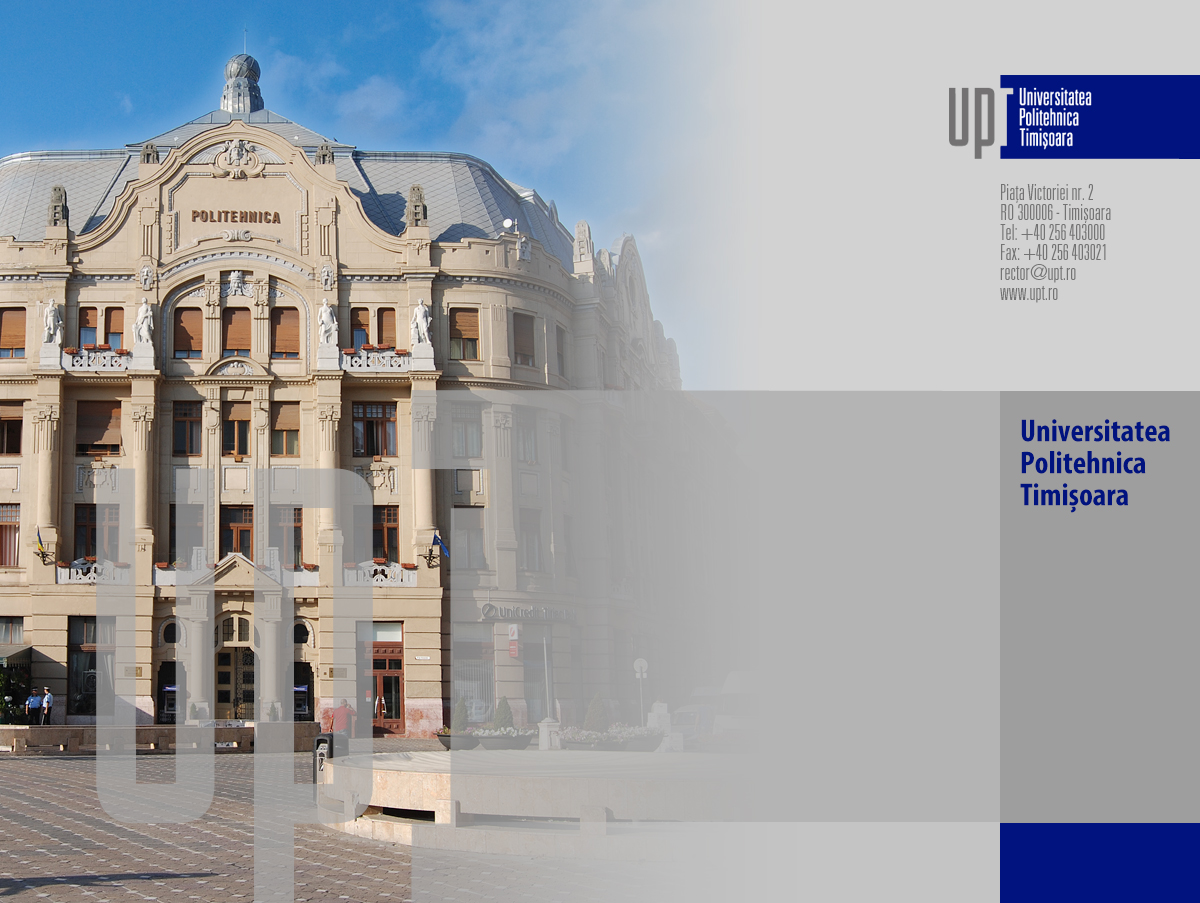 Lean Manufacturing

PROJECT 1
Requirements

Ilie Mihai TĂUCEAN
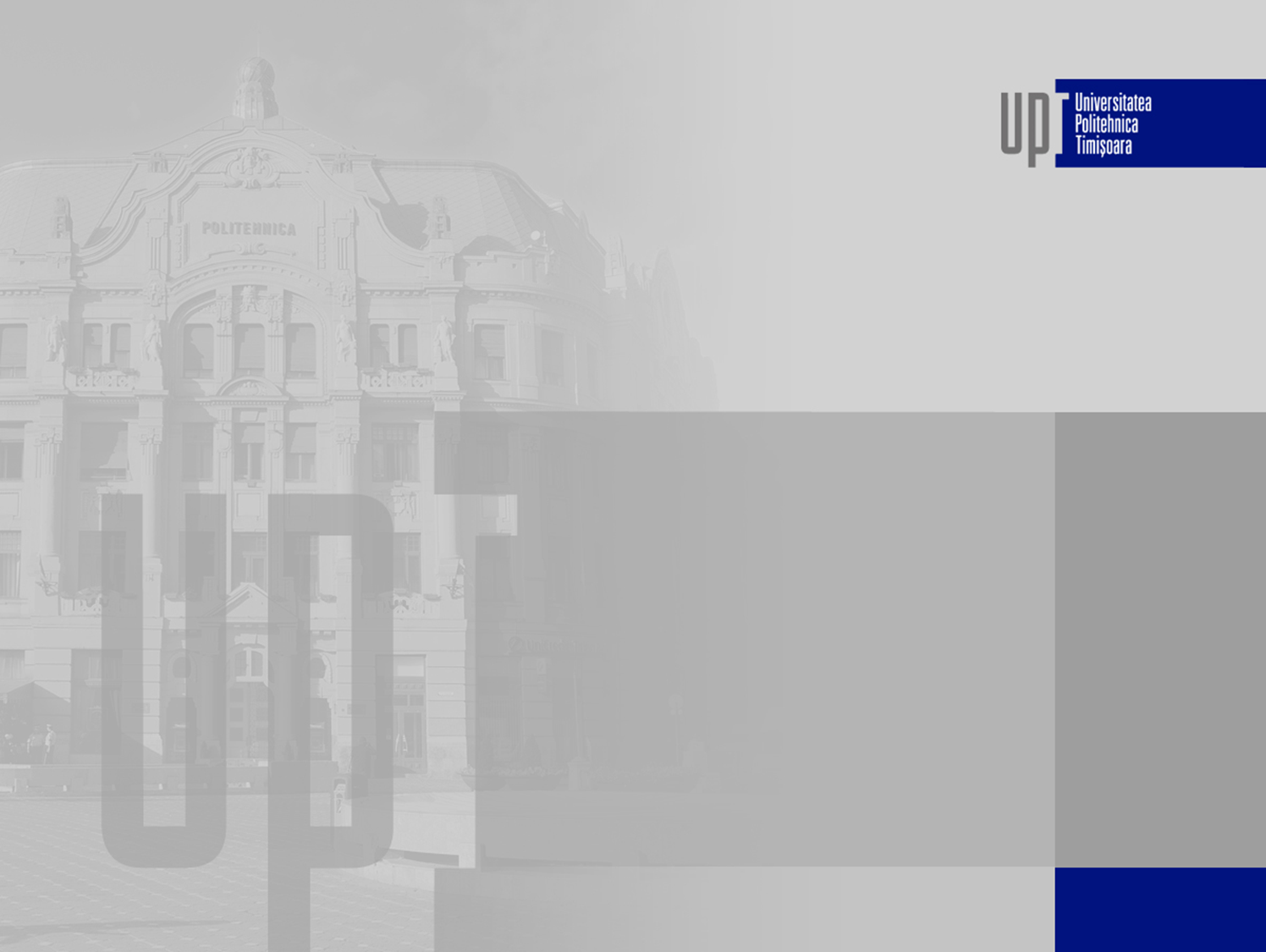 Project requirements
Scope
Design a lean manufacturing implementation at your company/department/workplace and evaluate the possible improvements.
 
Objective
Prepare for implementation a lean tool(s) at your company to make improvement(s).
 
Learning objective
To know and understand lean tools and how to implement/use them for workplace improvements.
[Speaker Notes: 1 Customer focus. ...
2 Leadership. ...
3 Involvement of people. ...
4 Process approach. ...
5 System approach to management. ...
6 Continuous improvement. ...
7 Factual approach to decision making. ...
8 Mutually beneficial supplier relationships.]
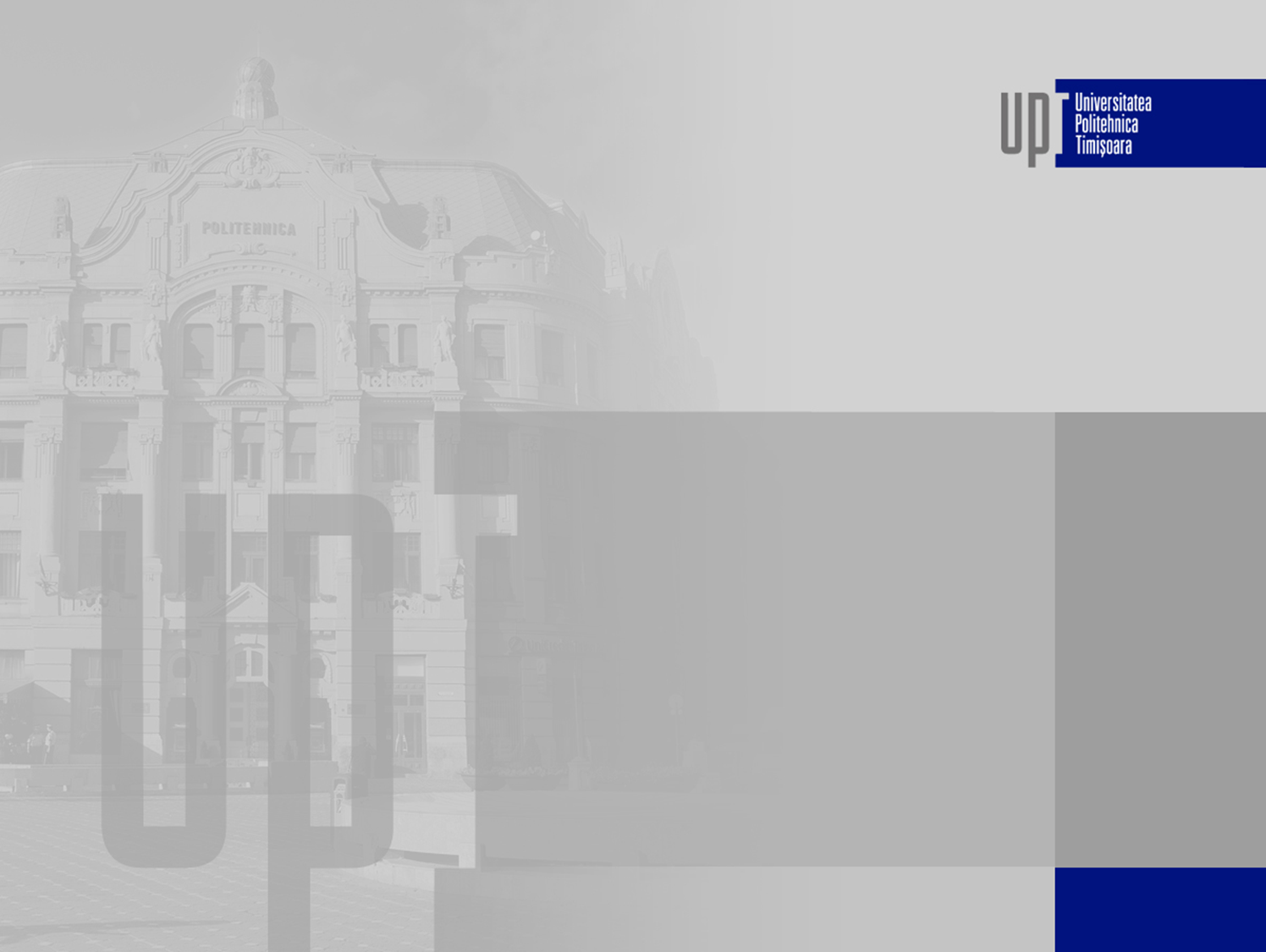 Project requirements
Deadline
Written report: week 12th
Report presentation in class: weeks 13th & 14th (with appointment)

No. of students 
Individual report and presentation

Grading
Written report – 50%
Report presentation – 25%
Response to questions – 25%
 
Percentage of project from final grade: 50%
[Speaker Notes: 1 Customer focus. ...
2 Leadership. ...
3 Involvement of people. ...
4 Process approach. ...
5 System approach to management. ...
6 Continuous improvement. ...
7 Factual approach to decision making. ...
8 Mutually beneficial supplier relationships.]
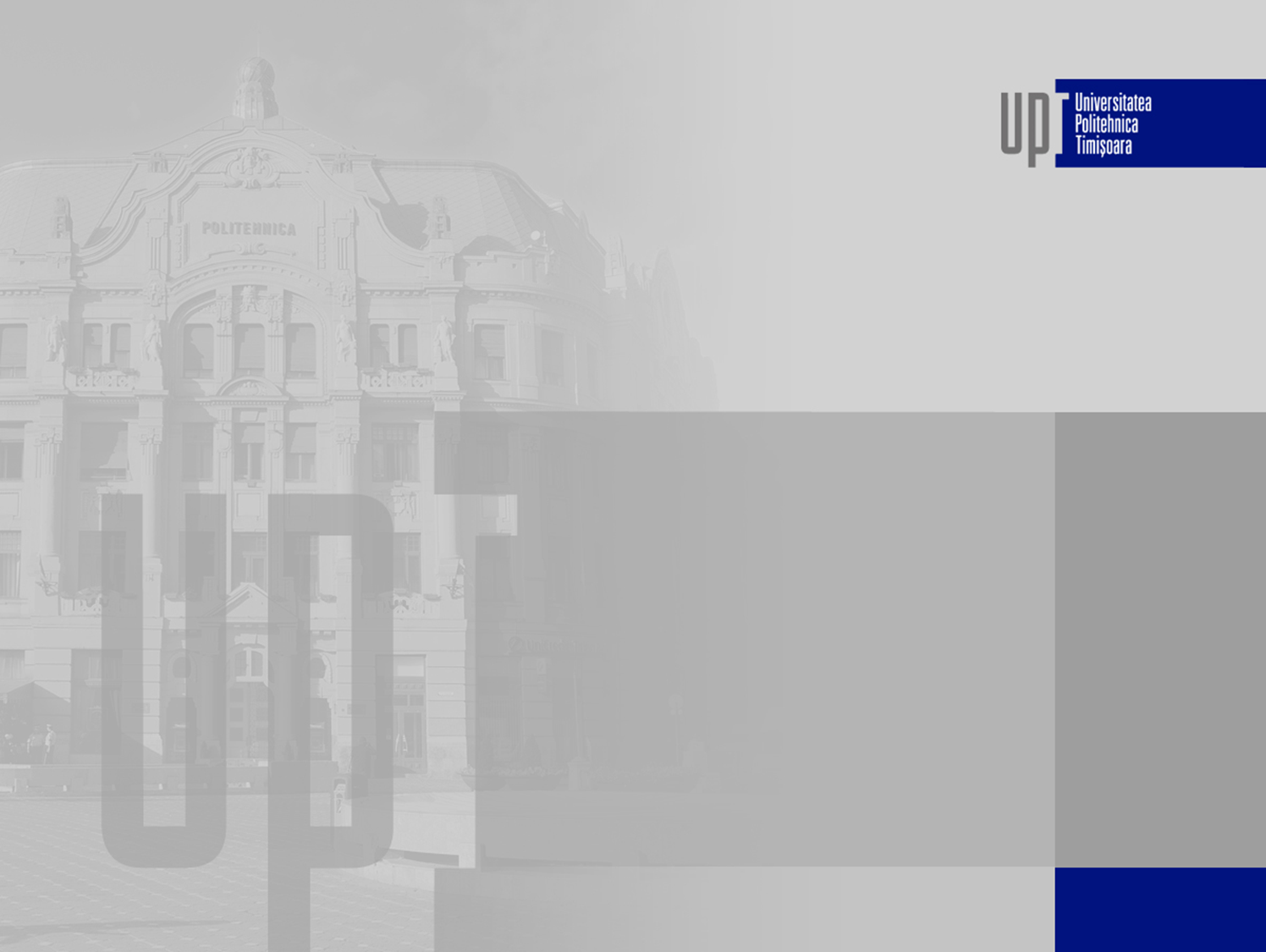 Project requirements
Content requirements for written report:
1. Introduction (background, company and lean tool selection)
2.* Research about the lean tool selected (concept, theory, history)
3. Critical analysis of current state in company (related to lean tool, use VSM)
4. Problem statement
5. Design the implementation of the lean tool – future state (use VSM)
6. Evaluate the possible improvements after lean tool implementation (short and long term)
7. Conclusions
8.** References

*   Cite the references from chapter 8 in text as: “(Name, Year)”, e.g. (Taucean, 2019).
** Use APA style for references, list references in alphabetic order of first author name.
[Speaker Notes: 1 Customer focus. ...
2 Leadership. ...
3 Involvement of people. ...
4 Process approach. ...
5 System approach to management. ...
6 Continuous improvement. ...
7 Factual approach to decision making. ...
8 Mutually beneficial supplier relationships.]
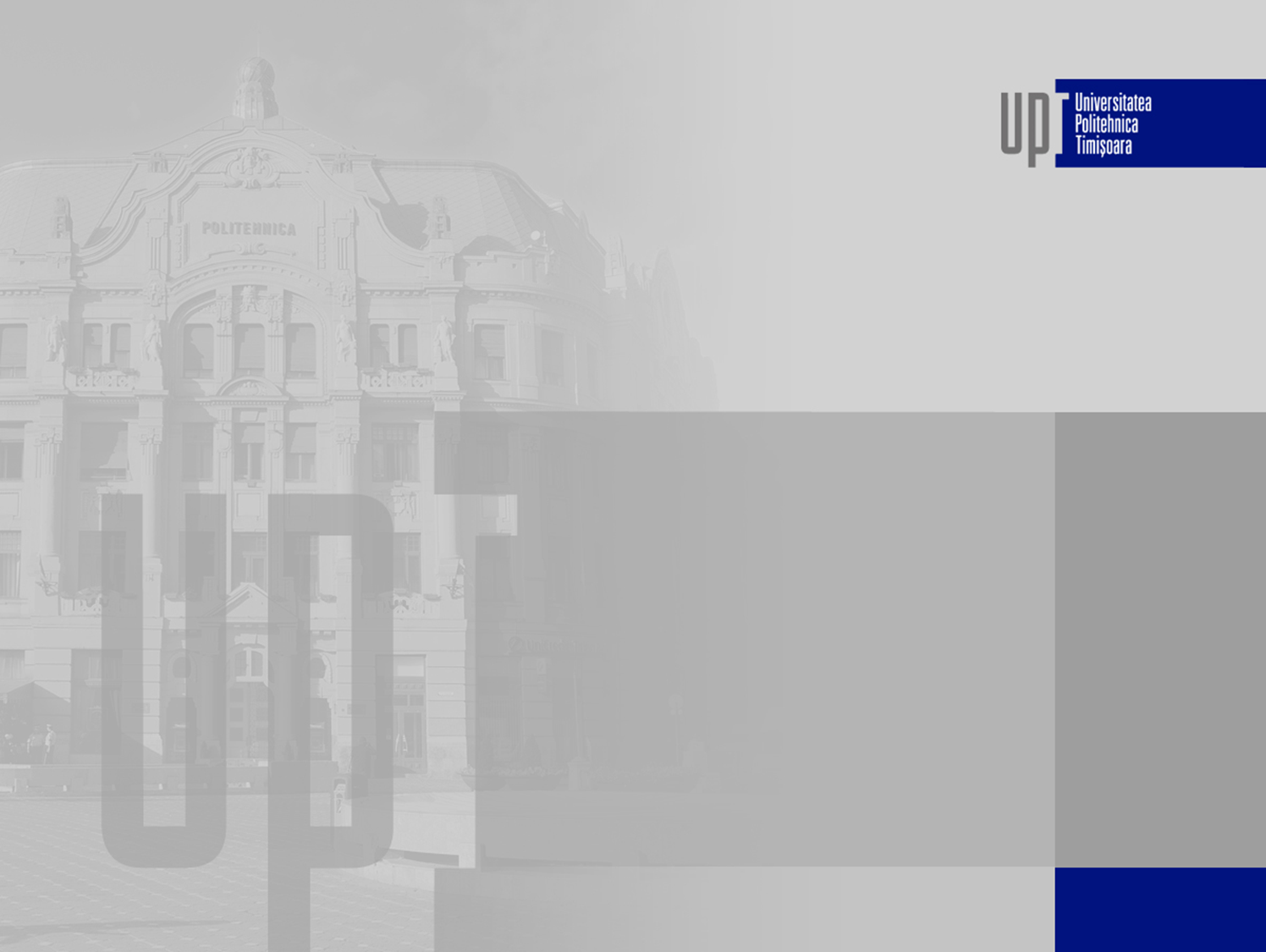 Questions?
[Speaker Notes: Womack]